HOẠT ĐỘNG KHỞI ĐỘNG
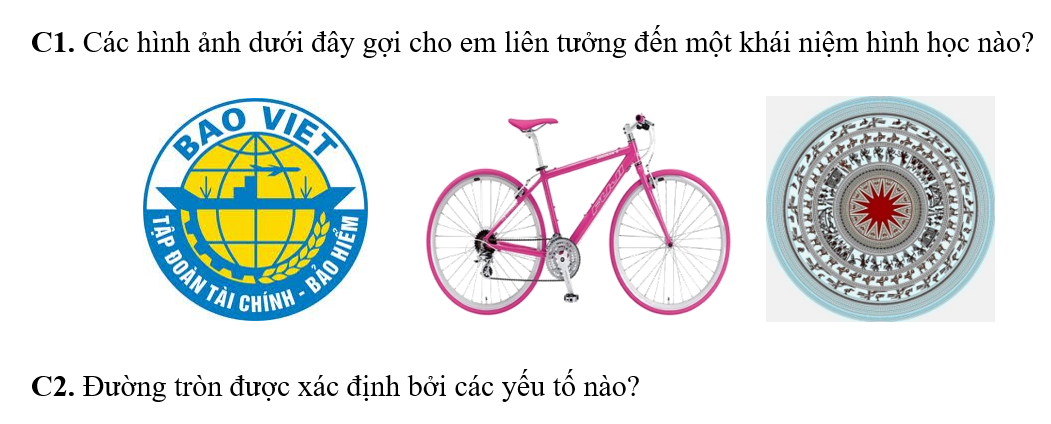 HOẠT ĐỘNG KHỞI ĐỘNG
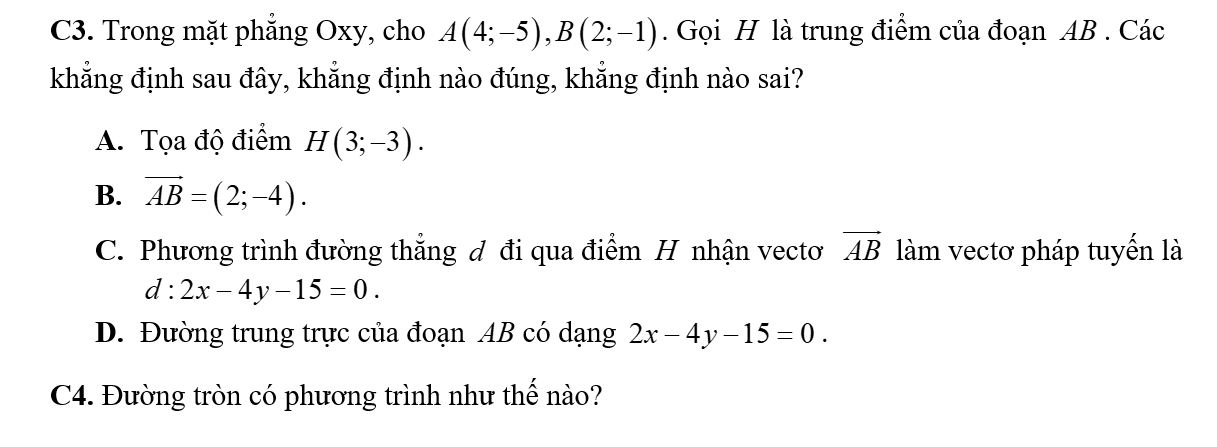 1. Phương trình đường tròn
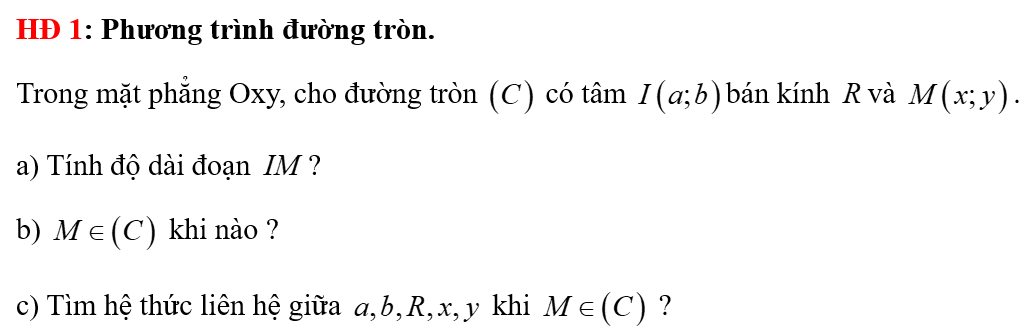 1. Phương trình đường tròn
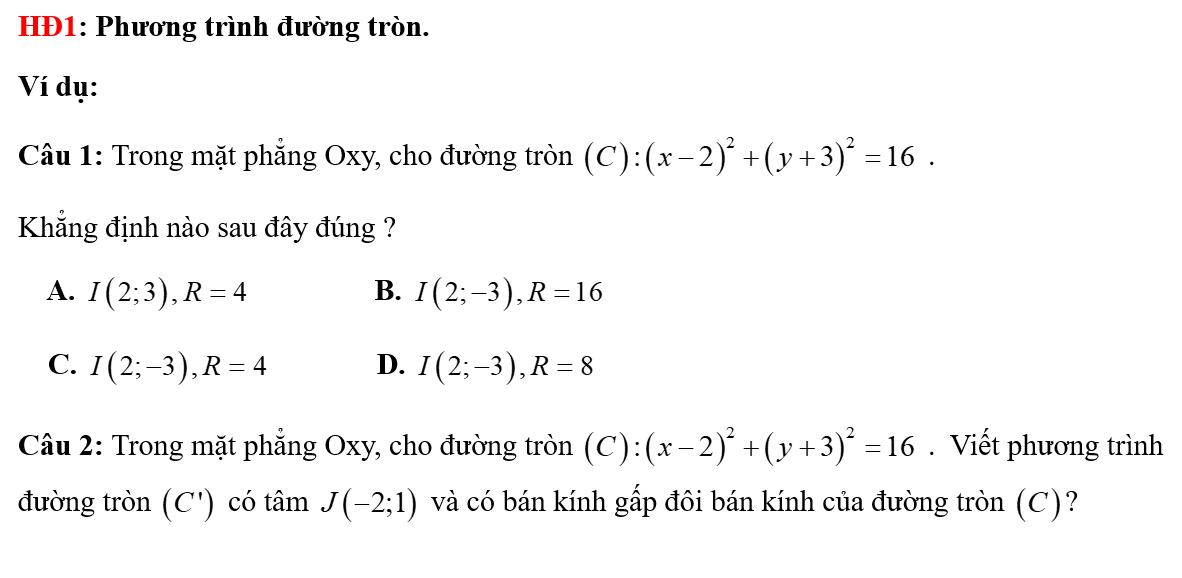 1. Phương trình đường tròn
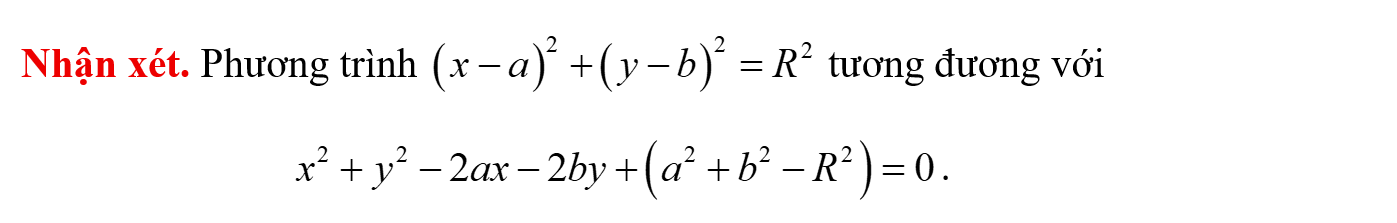 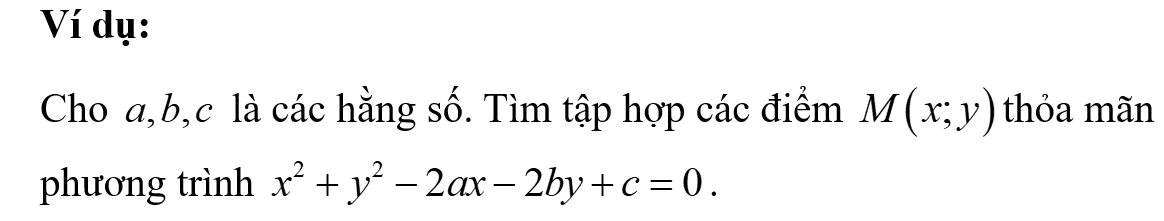 1. Phương trình đường tròn
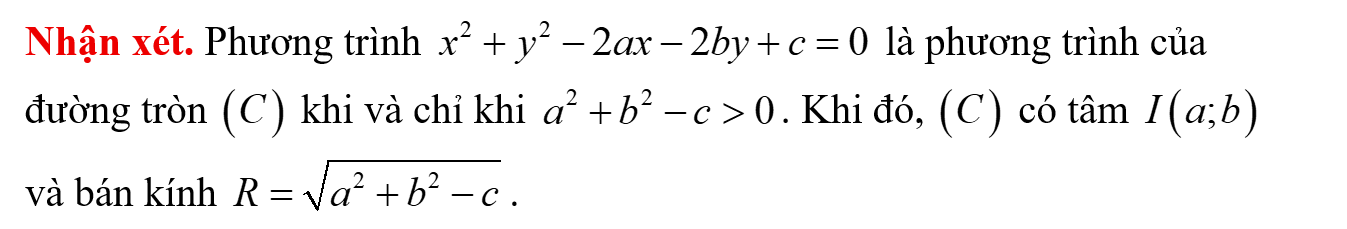 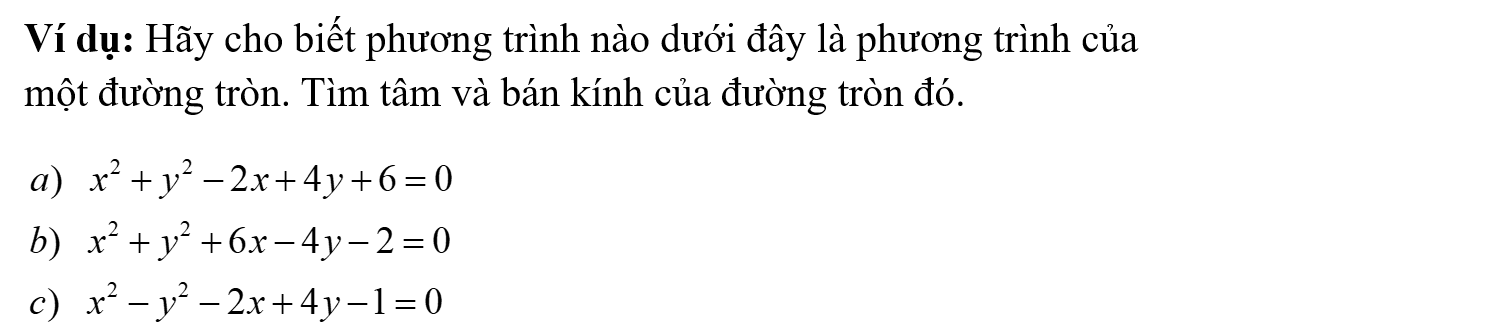 1. Phương trình đường tròn
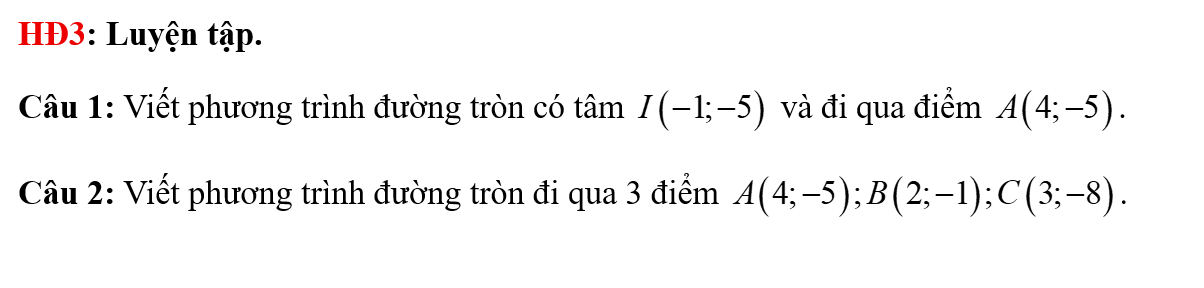 1. Phương trình đường tròn